Figure 1. Fixed and unfixed systems for naming pitches. In fixed-doh solmization, each pitch of an ascending chromatic ...
Cereb Cortex, Volume 15, Issue 6, June 2005, Pages 760–769, https://doi.org/10.1093/cercor/bhh177
The content of this slide may be subject to copyright: please see the slide notes for details.
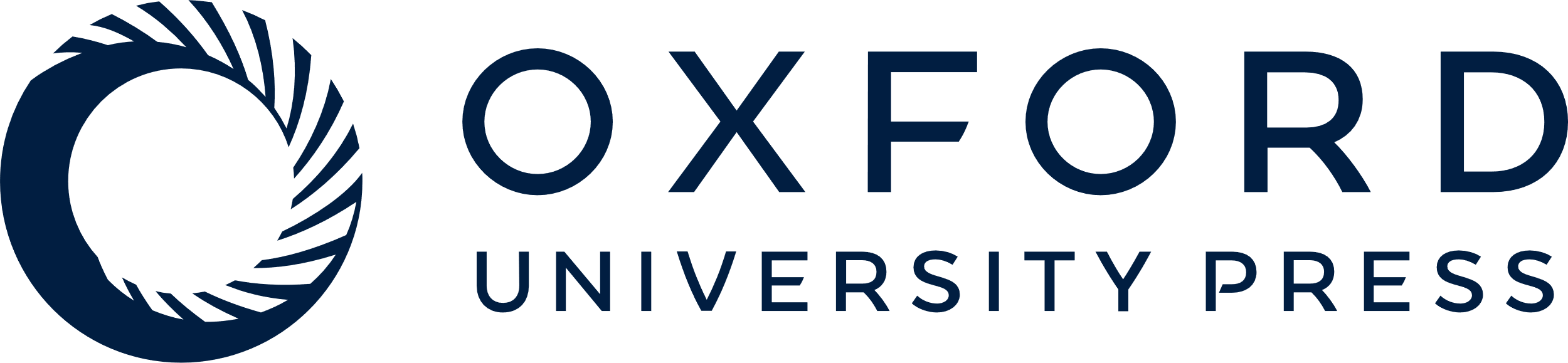 [Speaker Notes: Figure 1. Fixed and unfixed systems for naming pitches. In fixed-doh solmization, each pitch of an ascending chromatic scale is fixedly associated with a single solfege syllable irrespective of key. In movable-doh solmization, the pitches are associated with different names under different keys, as doh always represents the keynote.


Unless provided in the caption above, the following copyright applies to the content of this slide: Cerebral Cortex V 15 N 6 © Oxford University Press 2004; all rights reserved]